128. Siempre Orad
1. Siempre orad, pues pronto viene Cristo,
Guardad bien tu corazón;
Lo que tienes, retenedlo firme,
Y tendrás tu galardón.

Coro:
"Siempre orad", nos manda Cristo
"Y velad en oración”.
No tardará, vendrá a llevarnos
A su celestial mansión.
2. Siempre orad, que si hoy viniera Cristo
Te halle firme en ruda lid,
Con la Espada de Verdad empleada,
Fiel por nuestro Adalid. 

Coro:
"Siempre orad", nos manda Cristo
"Y velad en oración”.
No tardará, vendrá a llevarnos
A su celestial mansión.
3. Siempre orad, vivid aquí velando,
Es mandato del Señor;
A los suyos prometió la ayuda
Del gran, fiel Consolador. 

Coro:
"Siempre orad", nos manda Cristo
"Y velad en oración”.
No tardará, vendrá a llevarnos
A su celestial mansión.
4. Siempre orad, con celo y constancia
En Jesús tu fe poned;
Imitad de Cristo el bello ejemplo,
Paz y gozo así tened. 

Coro:
"Siempre orad", nos manda Cristo
"Y velad en oración”.
No tardará, vendrá a llevarnos
A su celestial mansión.
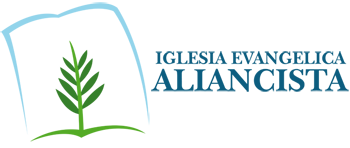